ОТЧЕТ ДЕЯТЕЛЬНОСТИ ТСЖ «КУРАШОВА 2003»
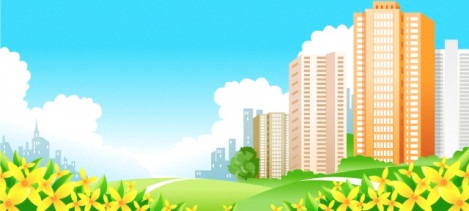 2015
Оглавление
Отчет деятельности службы АДС за 2015 год
В период с 01 января 2015 по 31 декабря 2015 г. 
В адрес УК «Альтаир» поступило следующее количество заявок от жильцов МКД Курашова 29: 
Сантехнические – 116
1.1. внутриквартирные– 90
1.2. внутриквартирные платные – 9
1.3. общедомовые – 17
2) Электротехнические – 13
3) Плотнические работы – 15
4) Содержание дворовой территории – 1
5) Уборка лестничных клеток – 0
6) Благоустройство территории – 2
Отчет деятельности службы АДС за 2015 год
Сравнительный анализ по поступившим заявкам в период с января по декабрь 2015 г.
Сравнительный анализ по поступившим заявкам 2013- 2014 - 2015 гг.
Отчет деятельности по управлению, содержанию и текущему ремонту
Отчет деятельности по благоустройству и сан. очистке
Отчет финансово-хозяйственной деятельности за 2015 год
Отчет финансово-хозяйственной деятельности за 2015 год
Отчет финансово-хозяйственной деятельности за 2015 год
Отчет финансово-хозяйственной деятельности за 2015 год
Отчет финансово-хозяйственной деятельности за 2015 год
Отчет финансово-хозяйственной деятельности за 2015 год
Отчет финансово-хозяйственной деятельности за 2015 год